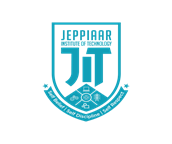 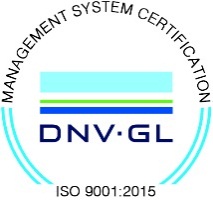 JEPPIAAR INSTITUTE OF TECHNOLOGY
“Self-Belief | Self Discipline | Self Respect”

Department of Electronics and Communication Engineering
Subject Name :MICROPROCESSOR ANDMICROCONTROLLERPresentation  Title: ARM 7 MICROPROCESSOR
Team Members:
	Students Name	 		  	Reg.No:
PREETHA.S                                                      210617106062
GOPIKA C.A                                                    210617106033
BALA KUMAR .A                                           210617106015
BHARATH KUMAR.S                                   210617106017
KARTHIK.G                                                     210617106046
VENKATESH.J                                                 210617106083
TECHNICAL DETAILS
The ARM-7was originally developed at Acorn computers limited of Cambridge.

The ARM-7  Based LPC2148 Microcontroller Architecture

   The ARM7 is a 32-bit general purpose microprocessor
3/27/2020
JEPPIAAR INSTITUTE OF TECHNOLOGY
2
ARCHITECTURE OF ARM-7
Arm processor consists of:
One booth multiplier
Arithmetic and logic unit
 barrel shifter
One control unit 
One register file
Program register
Instruction register
Priority encoder
3/27/2020
JEPPIAAR INSTITUTE OF TECHNOLOGY
3
ARM-7 architecture
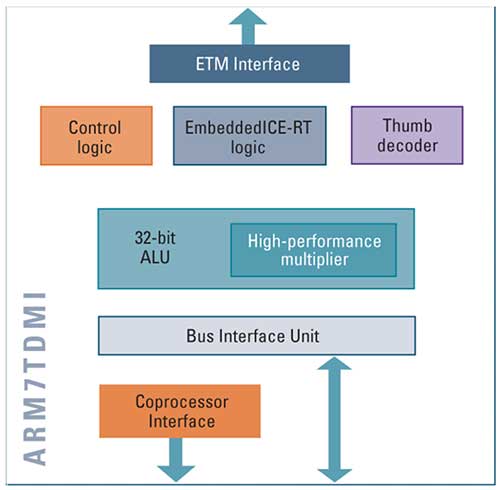 3/27/2020
JEPPIAAR INSTITUTE OF TECHNOLOGY
4
working
ARM-7 has three stage pipeling process 
Fetch – instruction is fetched from memory and placed in pipeline;
Decode – instruction is decoded and data-path signals prepared for next cycle;
Execute – instruction from prepared data-path reads from registry bank, shifts operand to ALU and writes generated result to dominant register.
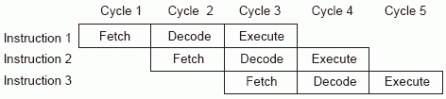 3/27/2020
5
JEPPIAAR INSTITUTE OF TECHNOLOGY
ADVANTAGES
They are cheap as compared to other processors.

They are designed with such features that it consumes less power.

The devices with ARM processor can have a much better battery life than other processors.

They perform one operation at a time and thus work faster.
3/27/2020
JEPPIAAR INSTITUTE OF TECHNOLOGY
6
Disadvantages
It is not binary compatible with x86, which means you cannot run windows on it very soon.

Some ARM processors clock frequencies, which is why speeds and memory bandwidths are limited in such cases.

The scheduling of instructions makes debugging difficult.
3/27/2020
JEPPIAAR INSTITUTE OF TECHNOLOGY
7
Conclusion
ARM 7 OFFER a distinct advantage over intel x86.

Provides benefits in the wide range of technology design and development such as embedded as real time application automotive control system ,portable application and secure application .
3/27/2020
8
Jeppiaar institute of technology
Scope and  application
Mobile phones and PDA
Patient monitoring 
Automotive power train 
Anti lock braking 
High end washing machine 
Image processing
3/27/2020
JEPPIAAR INSTITUTE OF TECHNOLOGY
9
Reference
ARM7 Family Webpage; ARM Holdings.

"ARM7DI Data Sheet"; Document Number ARM DDI 0027D; Issued: December 1994.

Sharif. "ARM co-founder John Biggs". Engadget. Retrieved 23 December 2011. [...] the ARM7-TDMI was licensed by Texas Instruments and designed into the Nokia 6110, which was the first ARM-powered GSM phone.

Walshe, Ben (13 March 2018). "A look at devices that have shaped mobile gaming". Arm Community. Retrieved 12 September 2019

"Remembering the Sega Dreamcast". 29 September 2009.
3/27/2020
JEPPIAAR INSTITUTE OF TECHNOLOGY
10
THANK YOU!
3/27/2020
JEPPIAAR INSTITUTE OF TECHNOLOGY
11